«Бережем планету вместе» познавательно-исследовательский проект вторая младшая группа
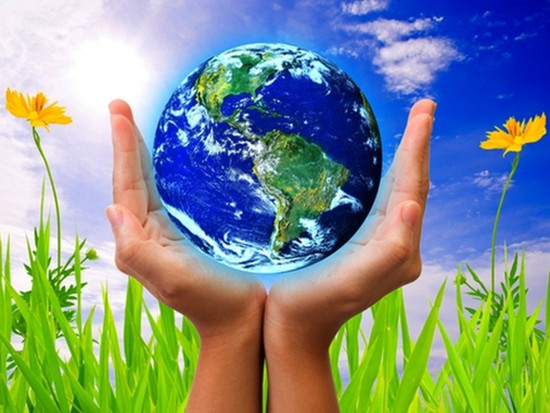 Воспитатель: Федорова И.В.
ГБОУ Школа №1568 имени Пабло Неруды дошкольное отделение №8
Актуальность проекта:
 Планета Земля – наш общий дом, каждый человек, живущий в нём, должен заботливо и бережно относиться к нему, сохраняя все его ценности и богатства.
 Экологическое воспитание – одно из основных направлений в системе образования, это способ воздействия на чувства детей, их сознания, взгляды и представления. Дети испытывают потребность в общении с природой. Они учатся любить природу, наблюдать, сопереживать, понимать, что и растения, и животные – живые существа, они дышат, пьют воду, растут, а самое главное, чувствуют боль, как человек.
 Мы считаем, что экологическое образование необходимо с раннего возраста. Наша задача, как педагогов в работе с детьми, дошкольного возраста, заложить первые представления и ориентиры в мире природы.
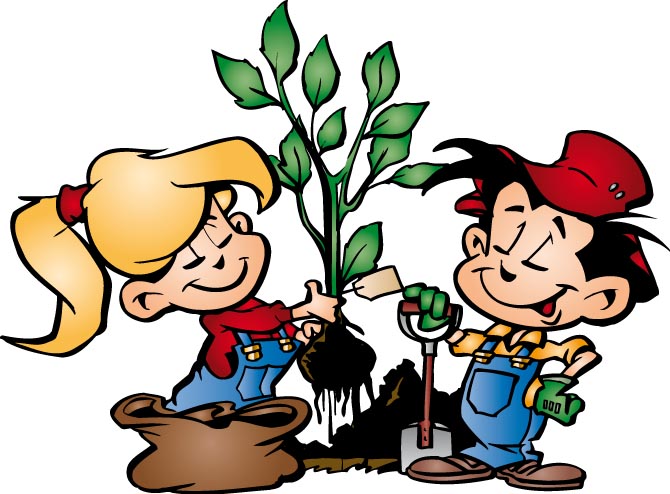 Цели проекта: формирование у детей представлений о Земле, «как о нашем общем доме»; становление у детей научно-познавательного, эмоционально-нравственного, практически-деятельного отношения к окружающей среде; создать условия для повышения активности участия родителей в жизни группы.
Задачи: -познакомить с разнообразием растительного и животного мира, с его значимостью для всего живого на планете;-учить детей взаимодействовать с природными объектами посредством органов чувств;-формировать навыки исследовательской деятельности;-развивать воображение, мышление в процессе наблюдения, исследования природных объектов;-обогащать словарный запас детей;-воспитывать коммуникативные навыки, самостоятельность, трудолюбие, наблюдательность и любознательность ко всему живому.
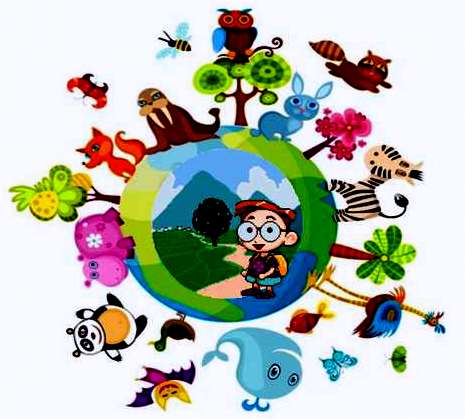 Этапы реализации проекта
I этап: подготовительный - постановка проблемы и ввод в игровую ситуацию детей, участвующих в проектной деятельности, а так же информирование родителей о проведение проекта и плане его реализации.
II этап: организация деятельности проекта. 
- познавательные беседы; 
- чтение и заучивание литературных произведений; 
- проведение подвижных, дидактических, сюжетно-ролевых, экологических игр, игр-драматизаций; 
- рассматривание иллюстраций, театрализованные сценки о природе;
-  создание фотоальбома «Красота нашего края»;
- продуктивная деятельность: лепка, аппликация, рисования;
- экспериментирование: «Огород на окне, «Таяние снега», 
- акция «Пернатые друзья»; 
- работа с родителями: творческая выставка «Наш дом – Земля!», консультация для родителей «Правильное отношение к природе начинается в семье», «В союзе с природой».
III этап: заключительный - ожидаемые результаты: воспитать в детях такие качества как - отзывчивость, доброта, милосердие. Сформировать экологически грамотных с гуманным отношением ко всему живому детей.
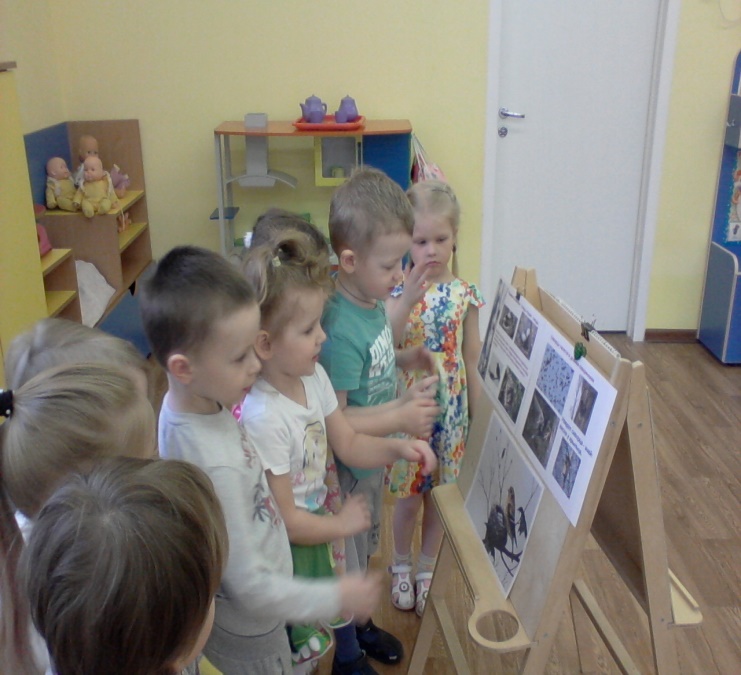 «Живая картина» «Птичий двор»
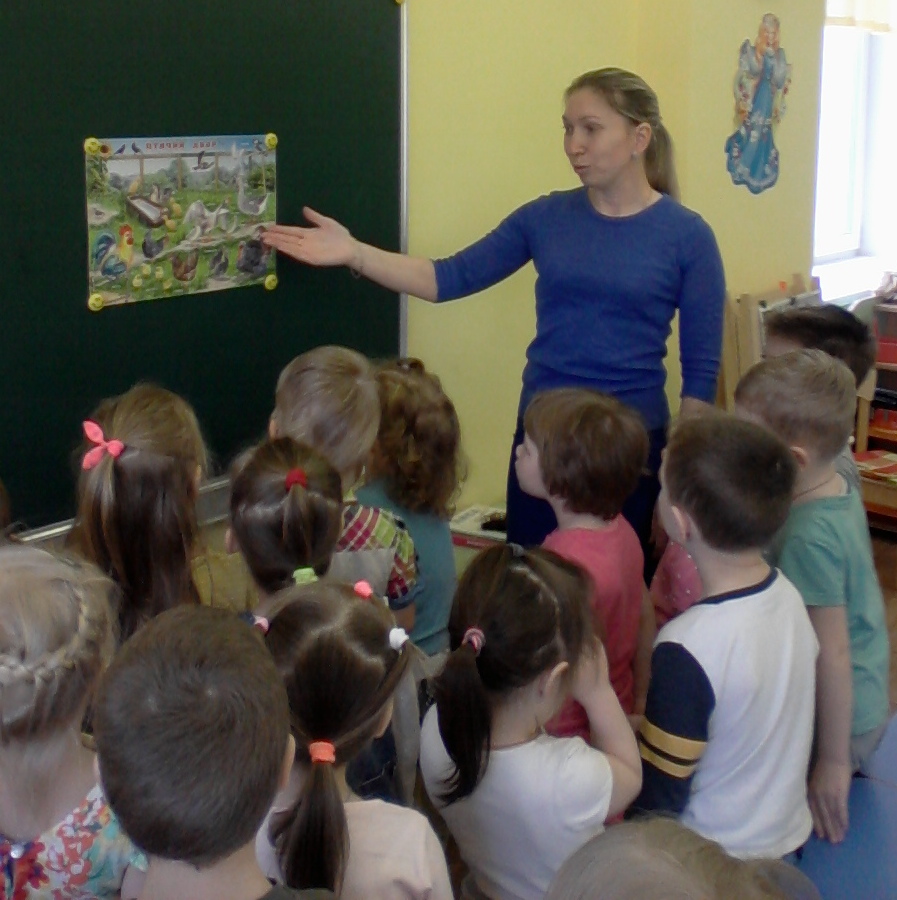 Рассматривание иллюстраций о природе
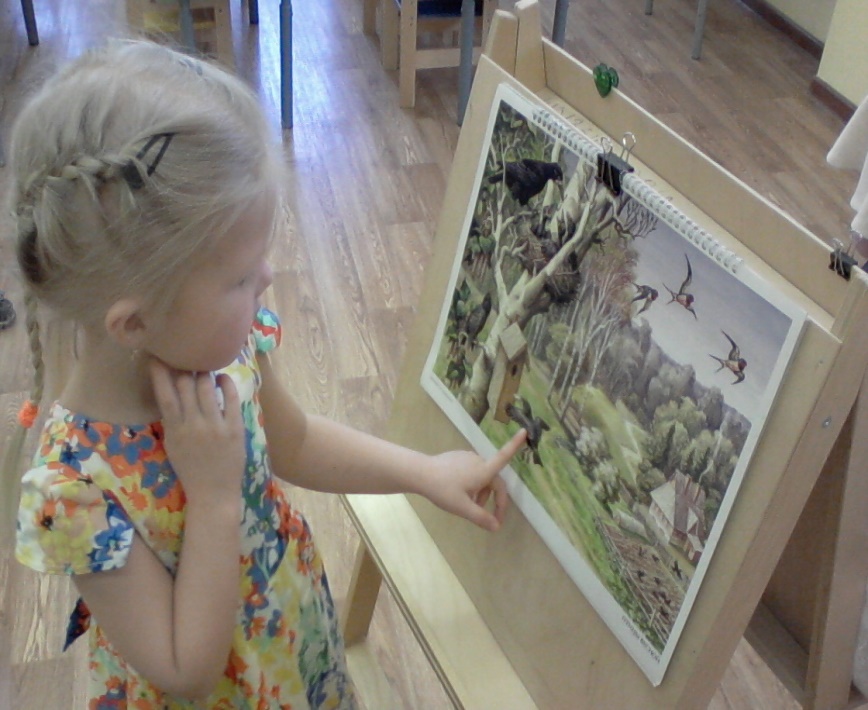 Знакомство с перелетными птицами
Игровая деятельность
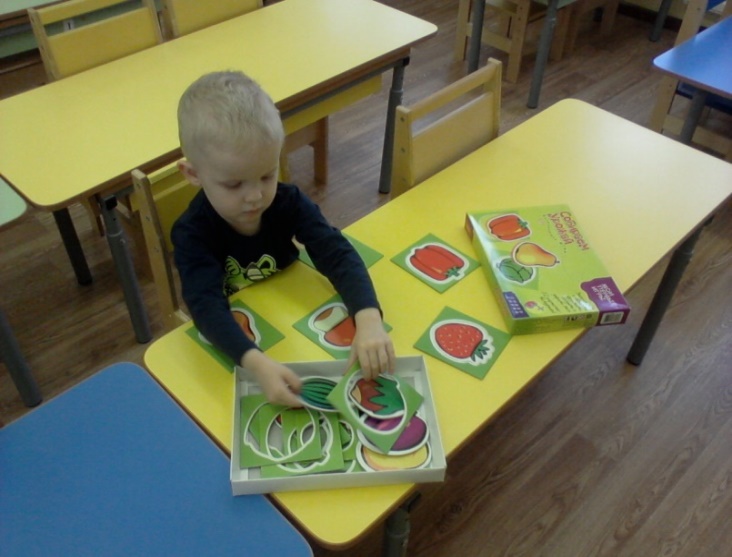 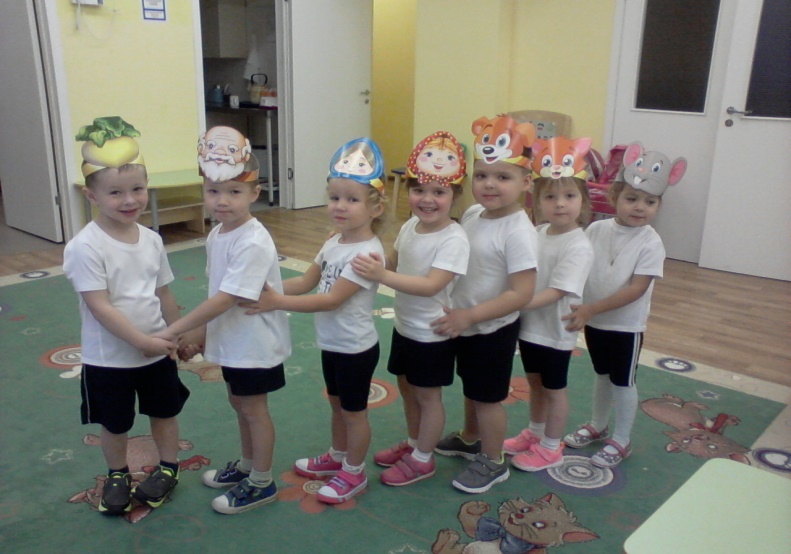 Дидактическая игра                                                                 Дидактическая игра 
«Большие и маленькие»                                                              «Собираем урожай»
 

                                                    
                                                      Драматизация сказки 
                                                            «Репка» 




                   Подвижная игра                                                    Подвижная игра 
            «У медведя во бору»                                                  «Птички в гнездышке»
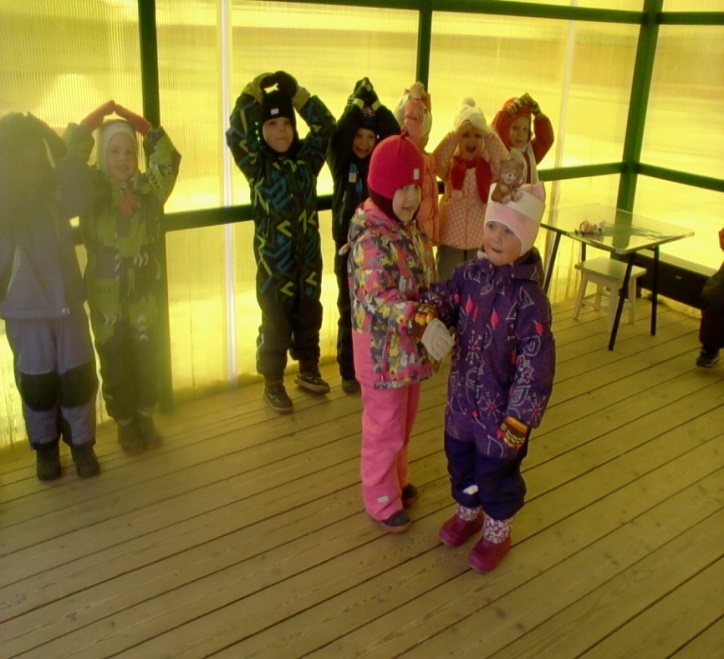 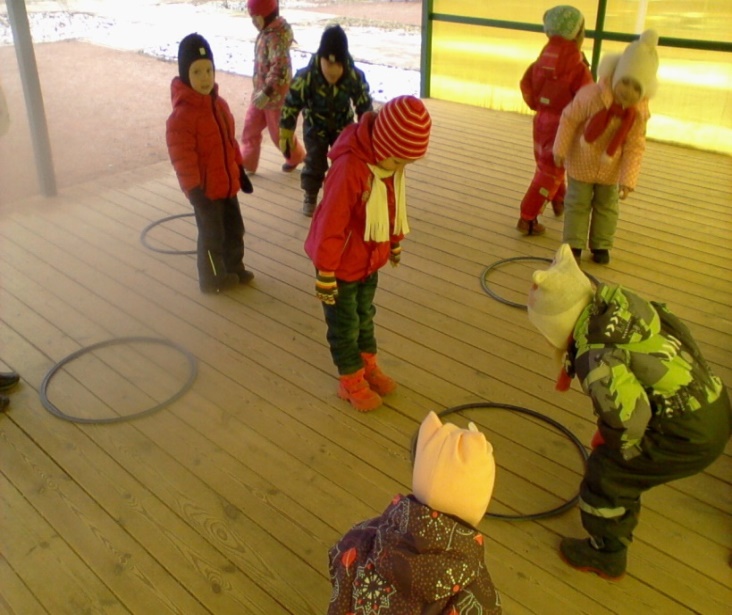 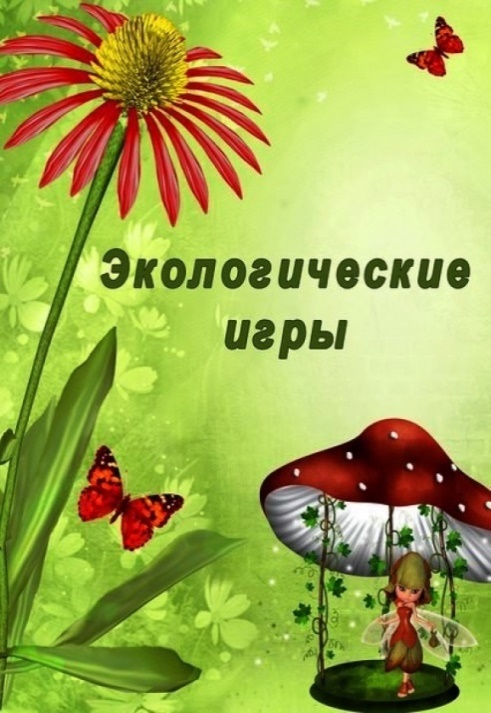 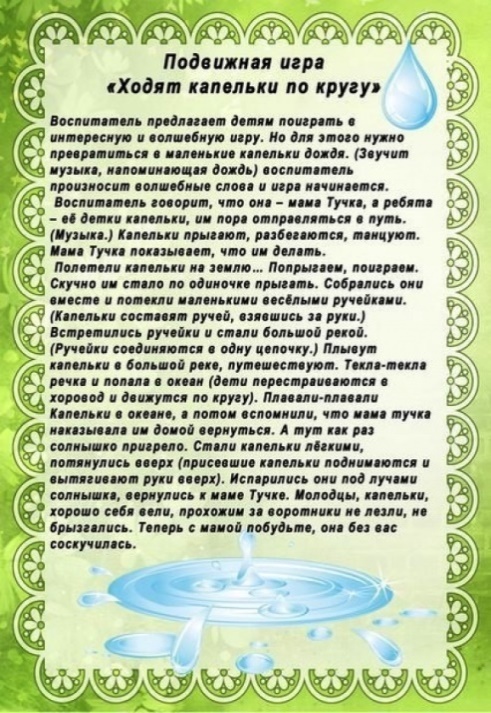 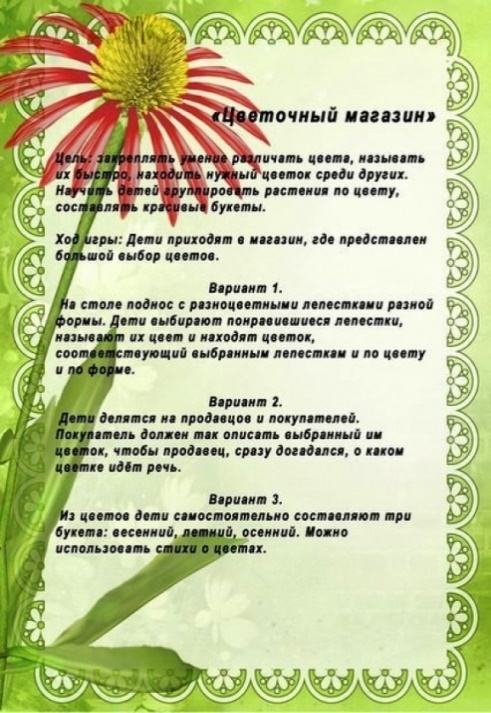 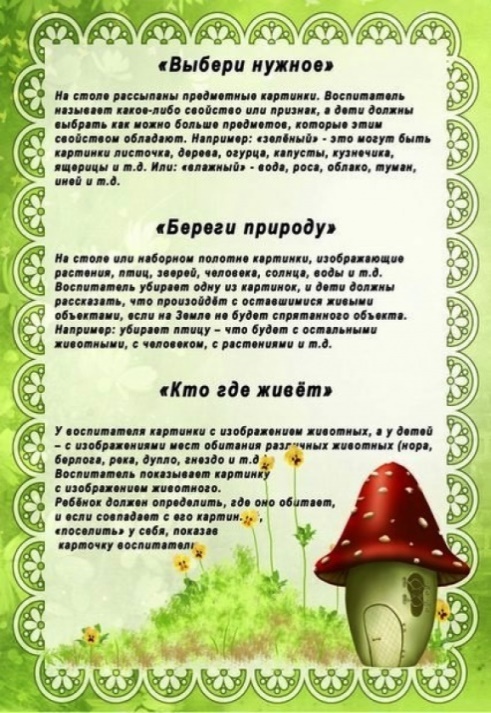 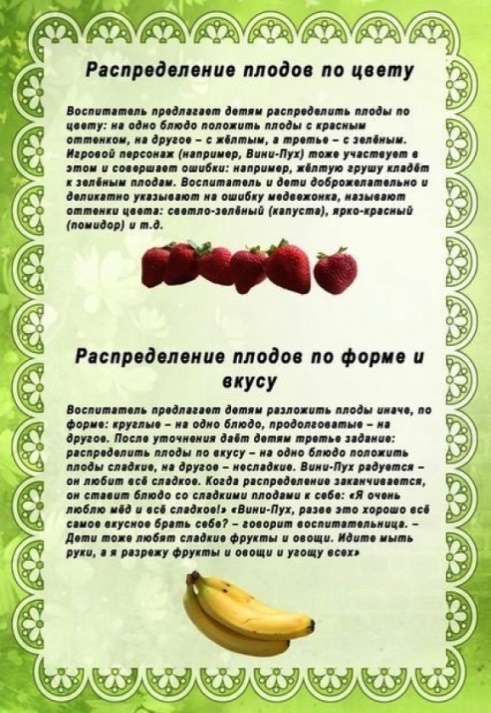 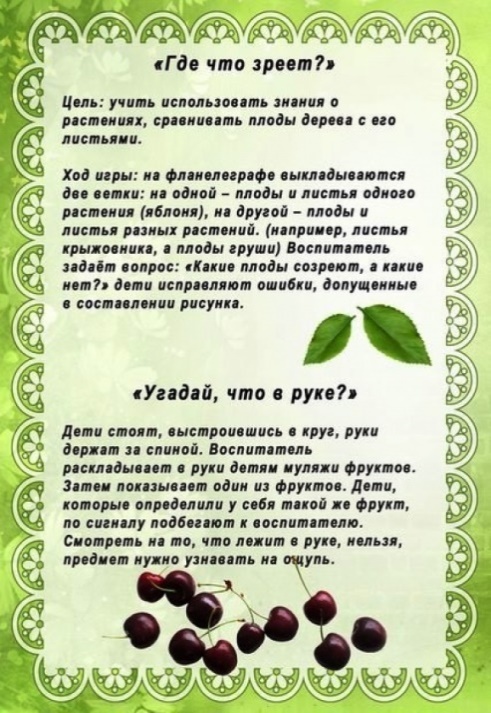 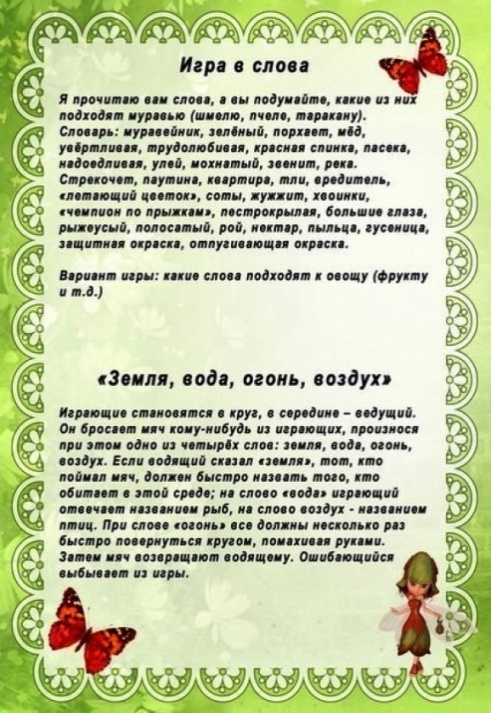 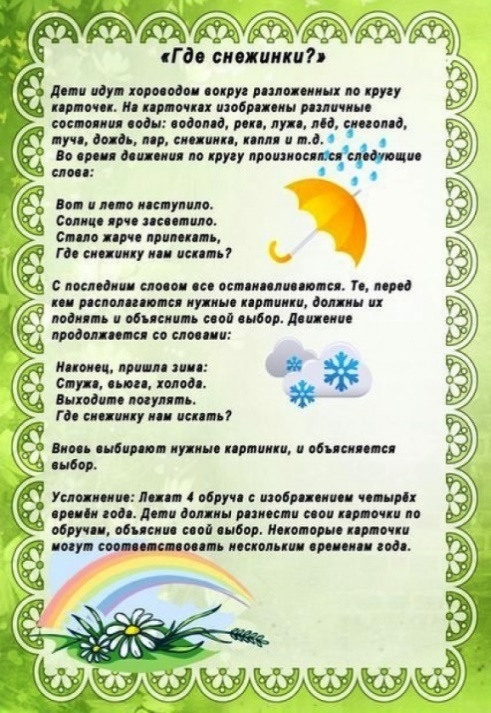 Наблюдение природных явлений. Как результат -  продуктивная деятельность «Первые листочки»
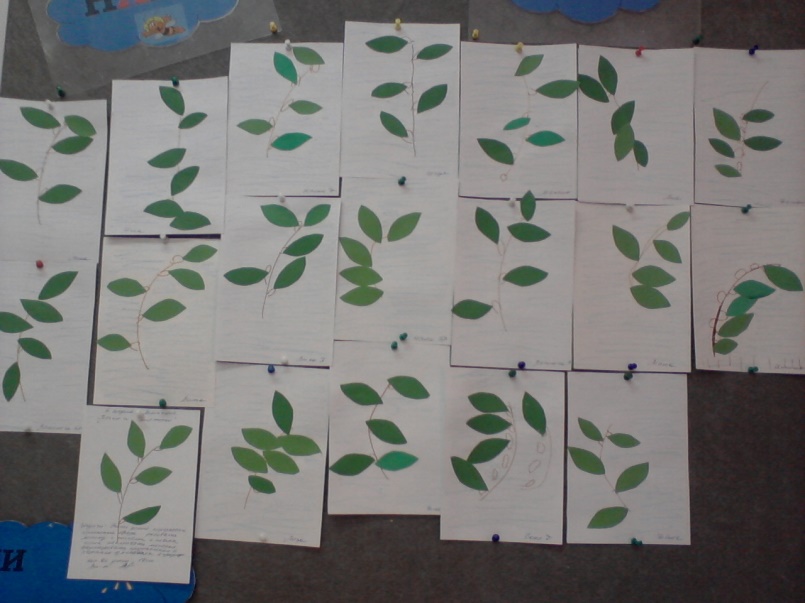 Эксперимент «Огород на окне»:                                                                                                                                      выращивание и наблюдение за ростом лука.
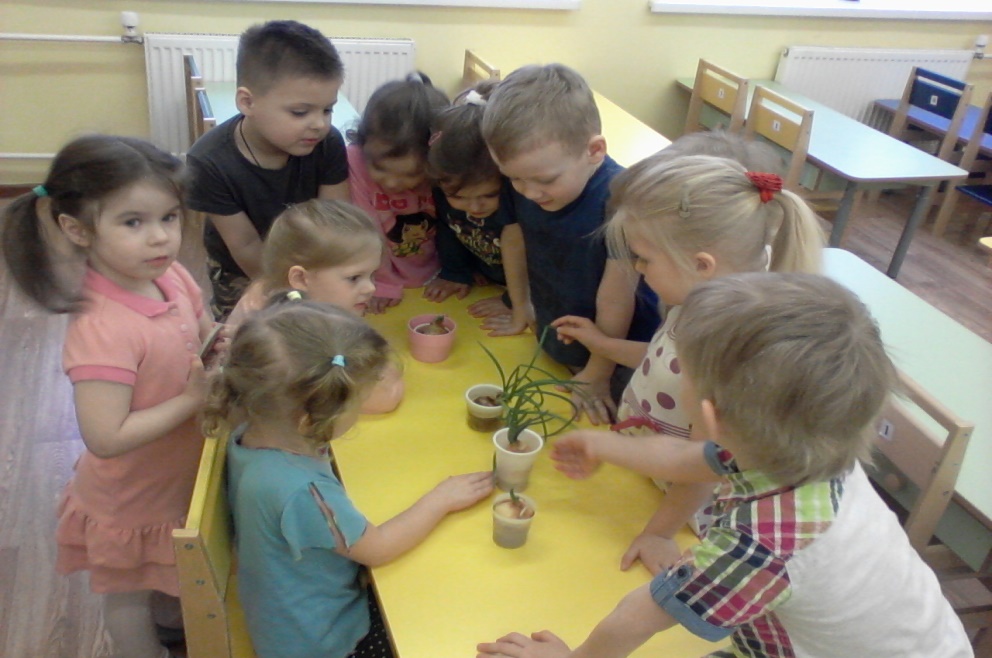 Эксперимент «Таяние снега»
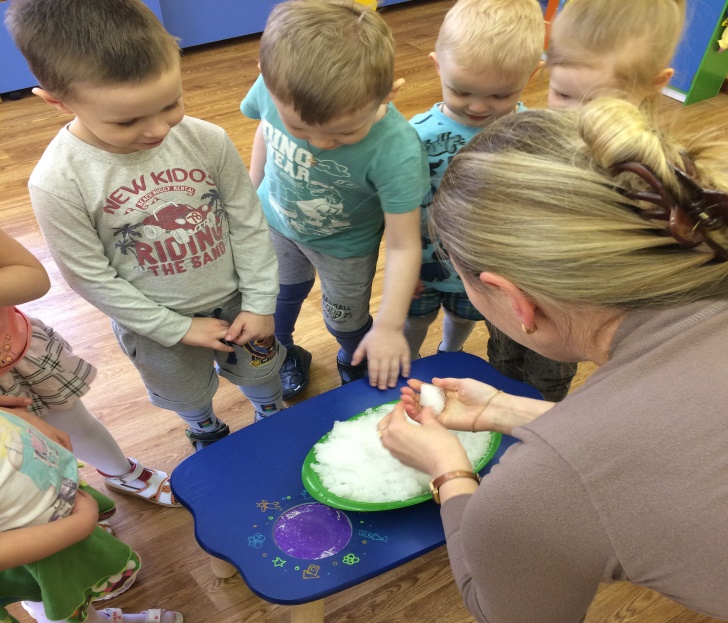 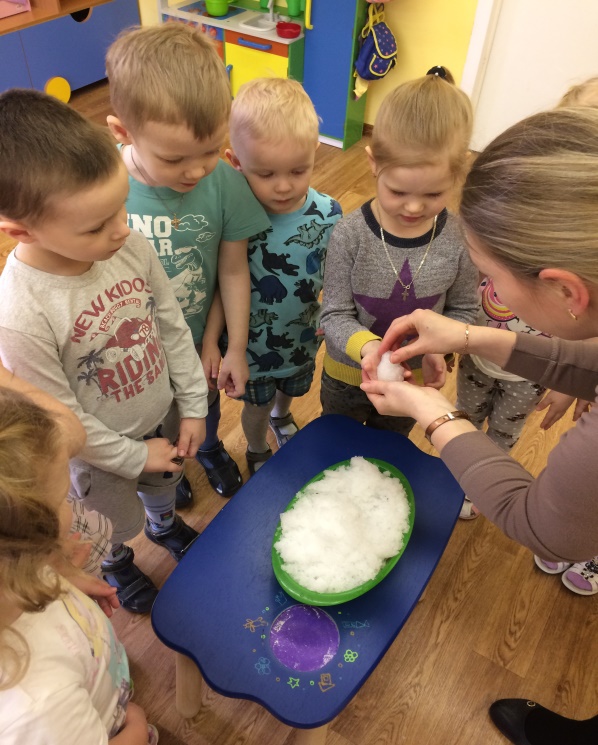 Акция «Пернатые друзья»
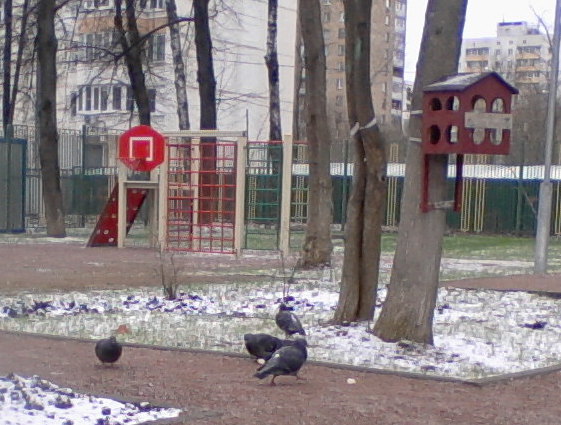 Продуктивная деятельность- Пернатые друзья
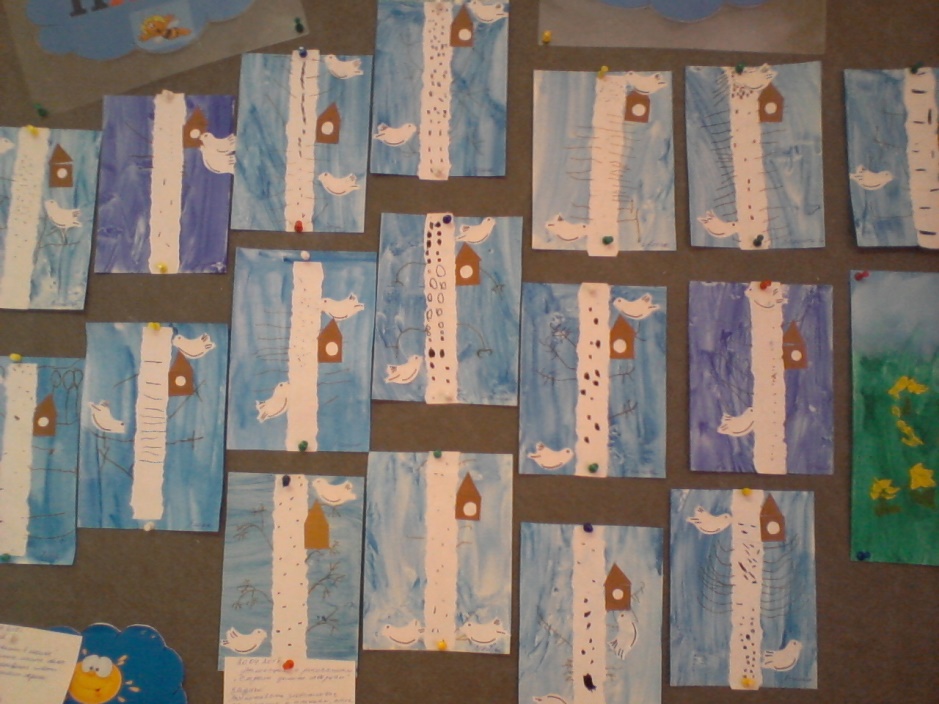 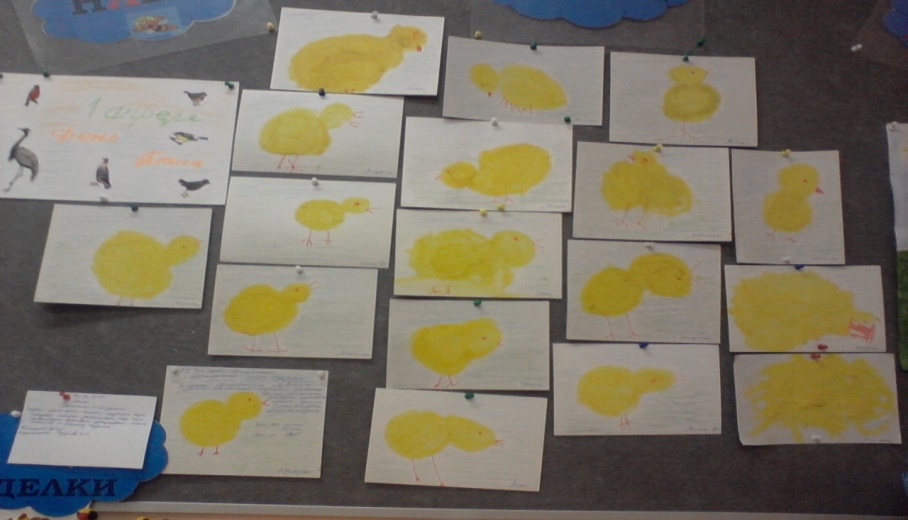 аппликация с рисованием                                            рисование
          «Строим домики скворцам»              «Цыплятки – мамы курочки ребятки»
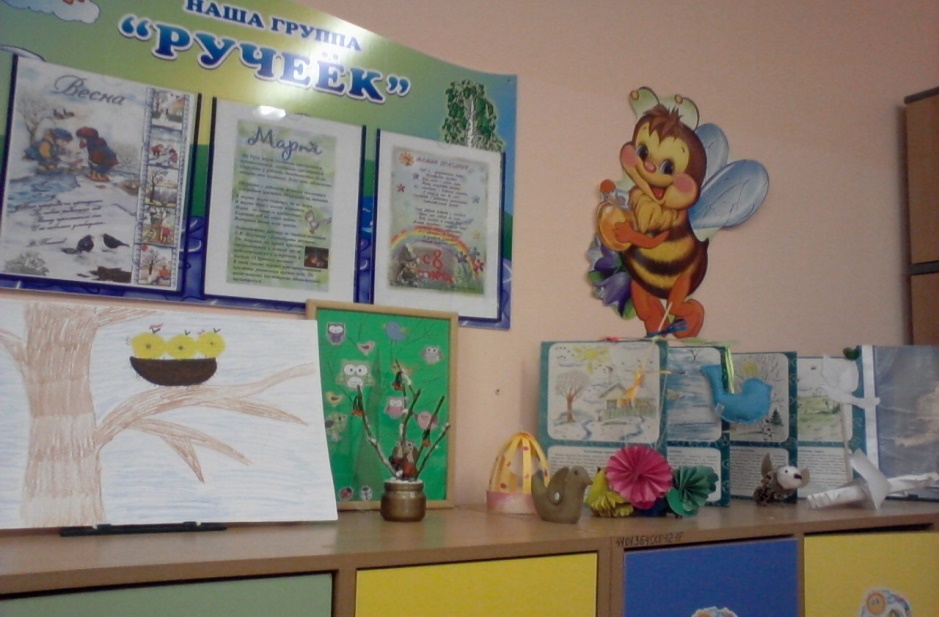 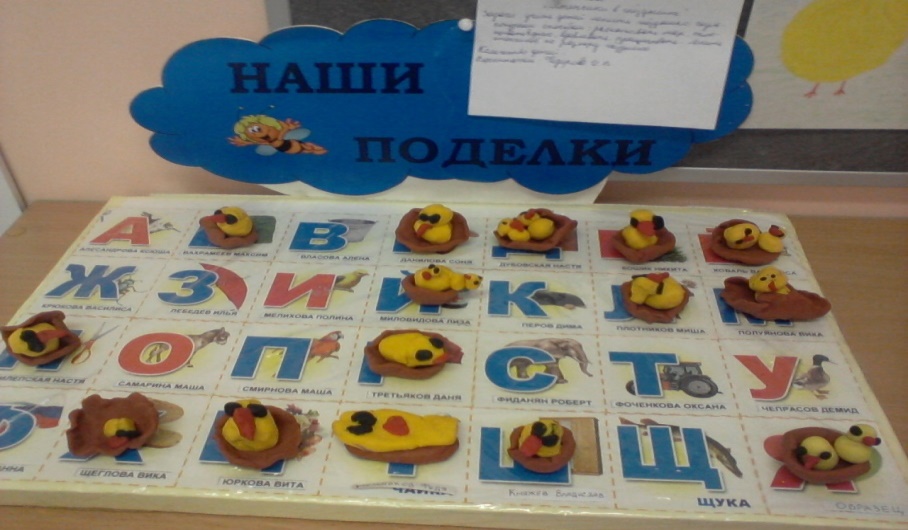 лепка «Птенчики в гнездышке»
Творческая выставка  родителей «Наш – дом Земля»
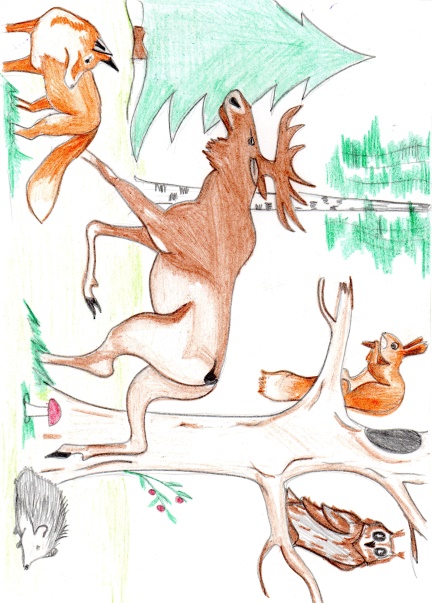 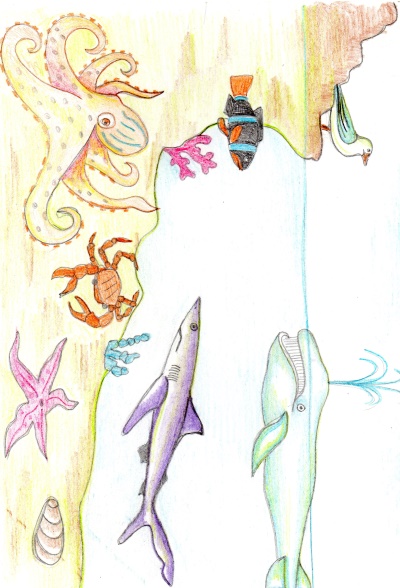 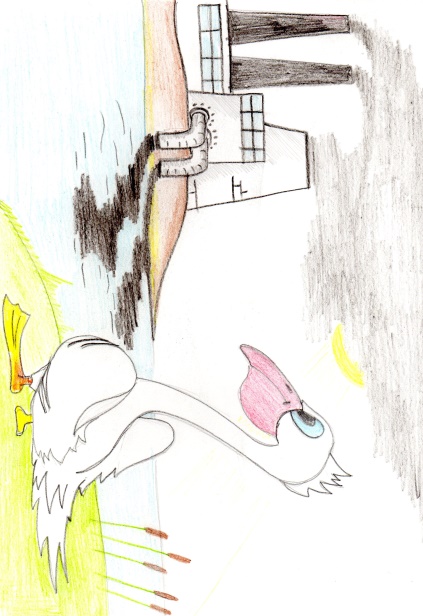 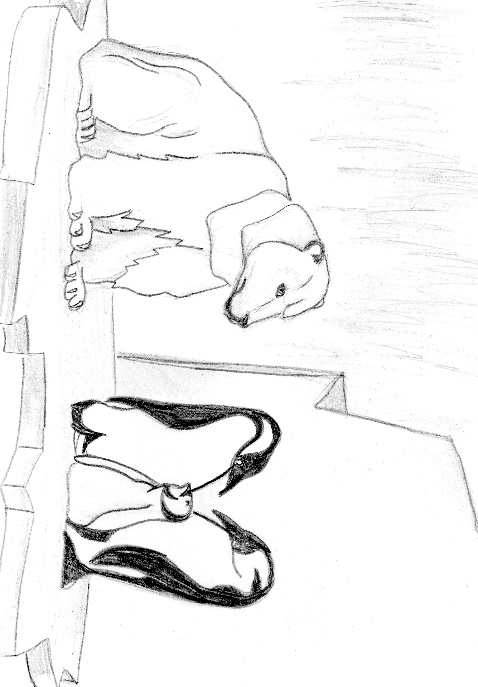 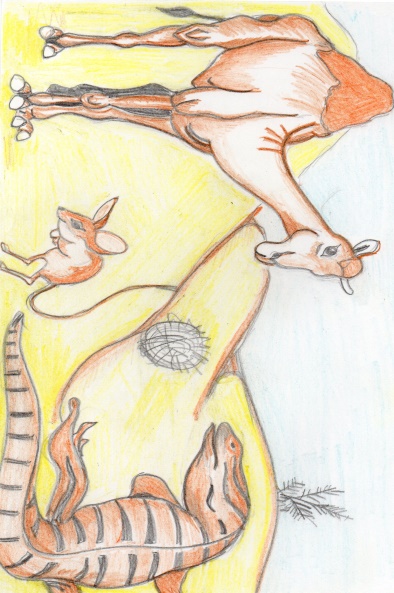 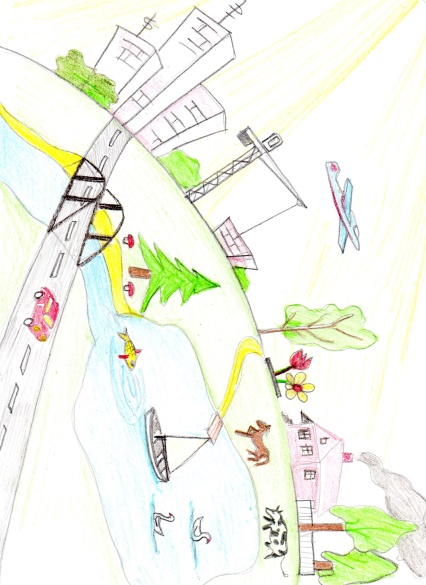 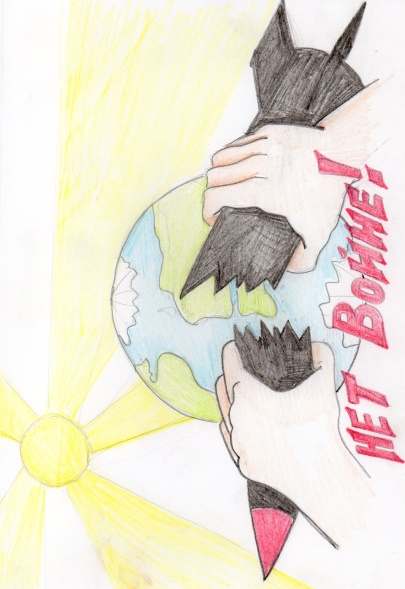 Итог проекта:
В течение года дети знакомились  с живой и неживой природой, учились заботится о ней. Воспитывали в себе качества как - отзывчивость, доброта, милосердие. Сформировались экологически грамотными, с гуманным отношением ко всему живому.
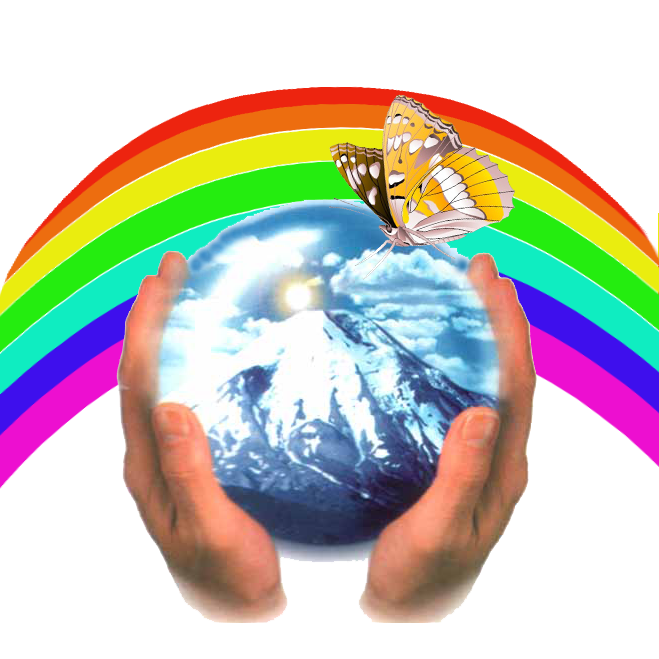 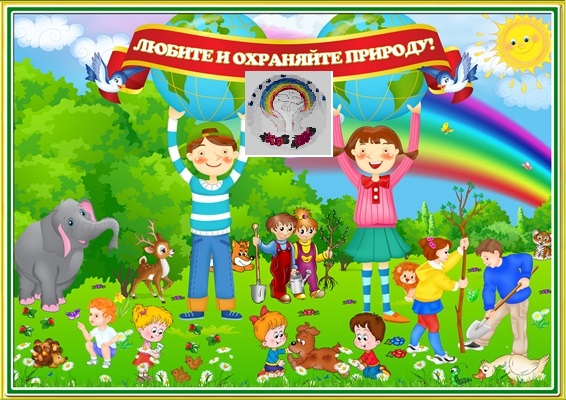